Проект
Объем инвестиций: не менее 50 млн. руб.
Земельный участок для реализации проекта
Площадь: 6 000 000  м2
Адрес: Ярославская обл., Первомайский р-н, в р-не д. Вараково
Категория земель: земли сельскохозяйственного назначения
Вид разрешенного использования: для сельскохозяйственного производства
Форма собственности: государственная собственность не разграничена
Кадастровый номер участка: 76:10:052801:ЗУ1,ЗУ2,ЗУ3
Тип сделки: аренда
Схема расположения земельного участка
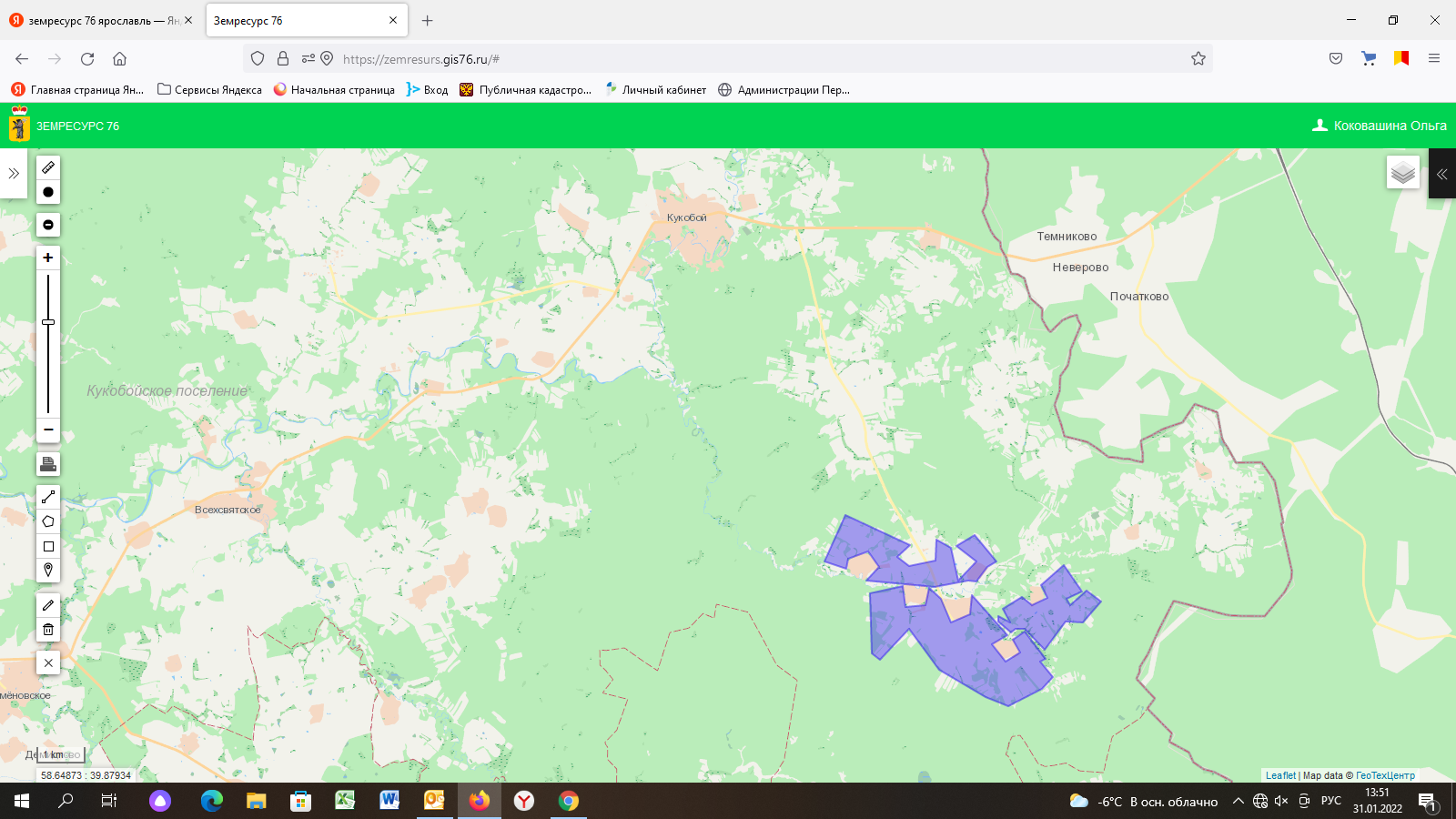 Земельный 
участок
Проект
Объем инвестиций: не менее 50 млн. руб.
Земельный участок для реализации проекта
Площадь: 5 300 000 кв.м
Адрес: Ярославская обл., Первомайский р-н, в р-не д. Кузьминское
Категория земель:  земли сельскохозяйственного назначения
Вид разрешенного использования:  для сельскохозяйственного производства
Форма собственности: государственная собственность не разграничена
Кадастровый номер участка: 76:10:000000:ЗУ2
Тип сделки: аренда
Схема расположения земельного участка
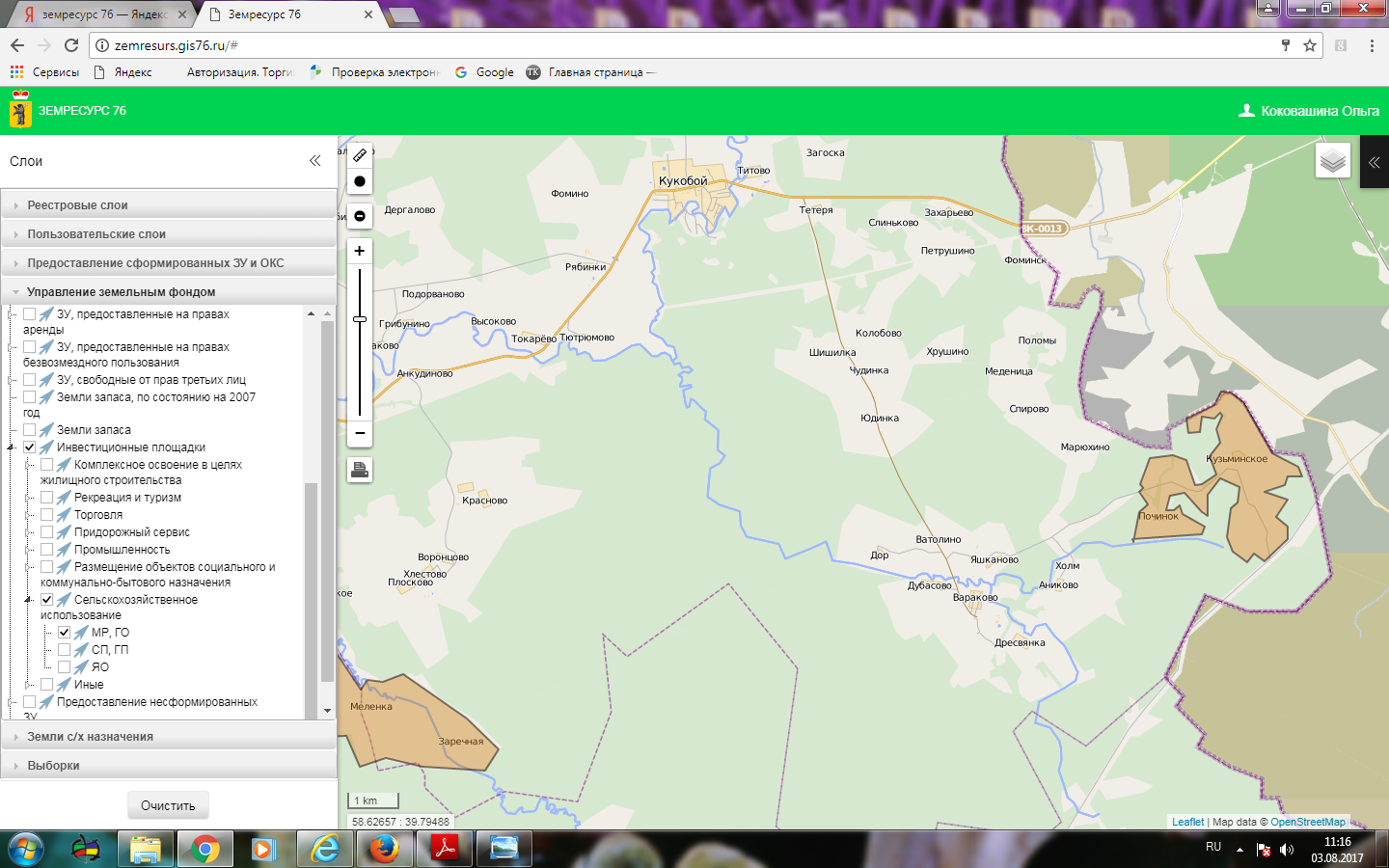 Земельный 
участок
Проект
Объем инвестиций: не менее 50 млн. руб.
Земельный участок для реализации проекта
Площадь:   20 000 кв.м.
Адрес: Ярославская обл., Первомайский р-н, п. Пречистое, ул. Аристархова
Категория земель: земли населенных пунктов
Вид разрешенного использования: для производственной деятельности
Форма собственности: государственная собственность не разграничена
Кадастровый номер участка: 76:10:110116:ЗУ2
Тип сделки: аренда
Схема расположения земельного участка
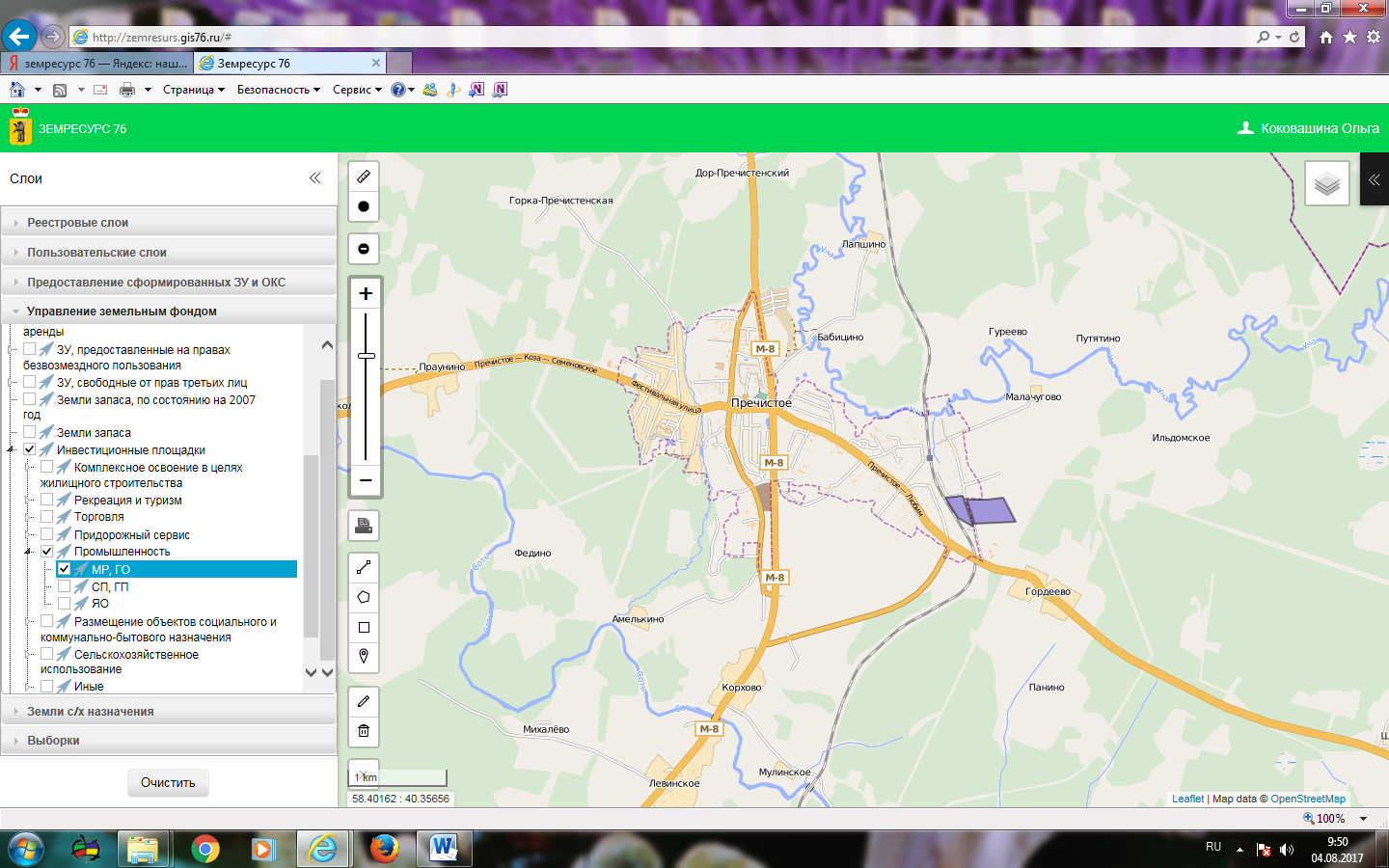 Земельный 
участок
Проект
Объем инвестиций: не менее 50 млн. руб.
Земельный участок для реализации проекта
Площадь:   70 000 кв.м
Адрес: Ярославская обл., Первомайский р-н, п. Пречистое, ул. Аристархова
Категория земель: земли населенных пунктов
Вид разрешенного использования: для производственной деятельности
Форма собственности: государственная собственность не разграничена
Кадастровый номер участка: 76:10:110116:ЗУ1
Тип сделки: аренда
Схема расположения земельного участка
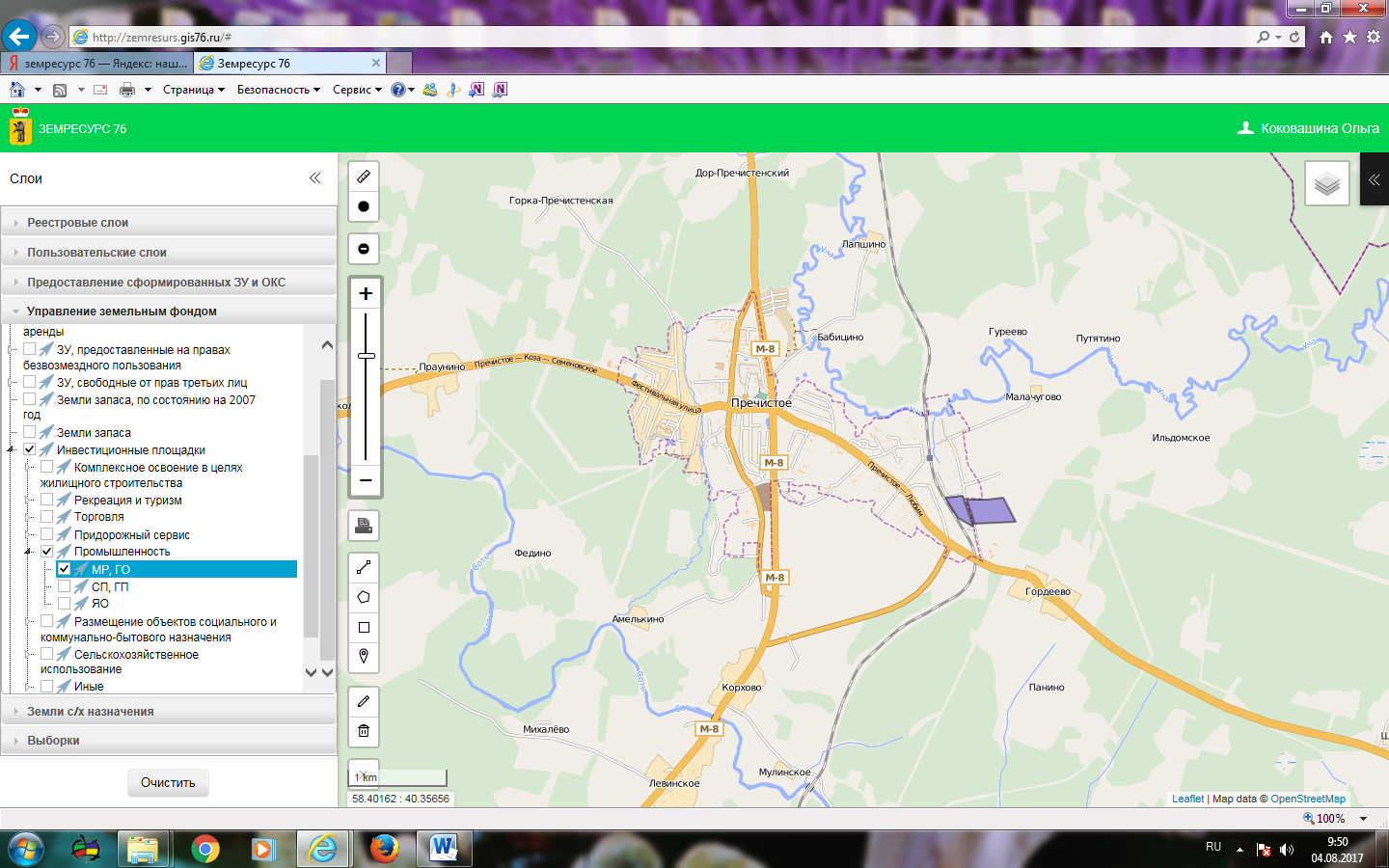 Земельный 
участок